SBdP tema 6 subtema 1
KD 3.2 & 4.2
Mengenal tangga nada pentatonis
Tangga nada adalah nada-nada yang disusun secara berurutan dari nada paling rendah ke nada paling tinggi (berjenjang).
Nada-nada tersebut ditulis dengan simbol.
Simbol inilah yang dinamakan dengan notasi (not).
Notasi adalah sistem penulisan nada yang dapat berupa angka, huruf atau lambang not balok yang menunjukkan urutan nada.
Ada tangga nada diatonis dan tangga nada pentatonis.
Tangga nada pentatonis adalah tangga nada yang terdiri dari lima nada pokok (penta artinya lima, tone artinya nada)
Tangga nada pentatonis tidak dilihat berdasarkan urutan tangga nadanya.
Tangga nada pentatonis biasanya digunakan pada musik daerah yang menggunakan alat musik tradisional, seperti kelompok alat musik karawitan Jawa dan Sunda.
Tangga nada pentatonis terbagi menjadi dua, yaitu pelog dan slendro.
Tangga nada selendro
Tangga nada slendro adalah tangga nada yang memiliki karakteristik gagah, berani, lincah, dan gembira. 
Slendro merupakan sistem urutan nada, terdiri dari lima nada dalam satu gambyang dengan pola jarak yang hampir sama. 
Susunan nadanya seperti berikut.
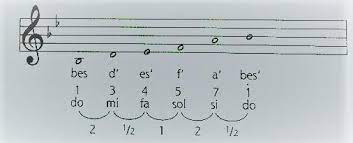 Tangga nada pelog
Tangga nada pelog merupakan urutan nada yang terdiri dari lima atau tujuh nada dengan menggunakan satu pola dengan jarak nada, seperti berikut.
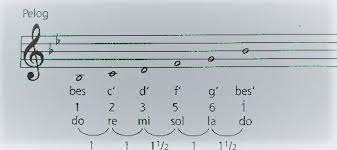 Menjelaskan tangga nada slendro
Tangga nada pentatonis biasanya digunakan pada lagu-lagu daerah.
Lagu-lagu daerah tersebut biasanya diiringi dengan alat musik daerah seperti gamelan Sunda, Jawa dan Bali.
Tangga nada pentatonis ada dua macam, salah satunya yaitu tangga nada slendro (laras slendro).
Tangga nada slendro adalah tangga nada yang memiliki lima nada. Pada umumnya bersifat gembira, lincah, dan riang.
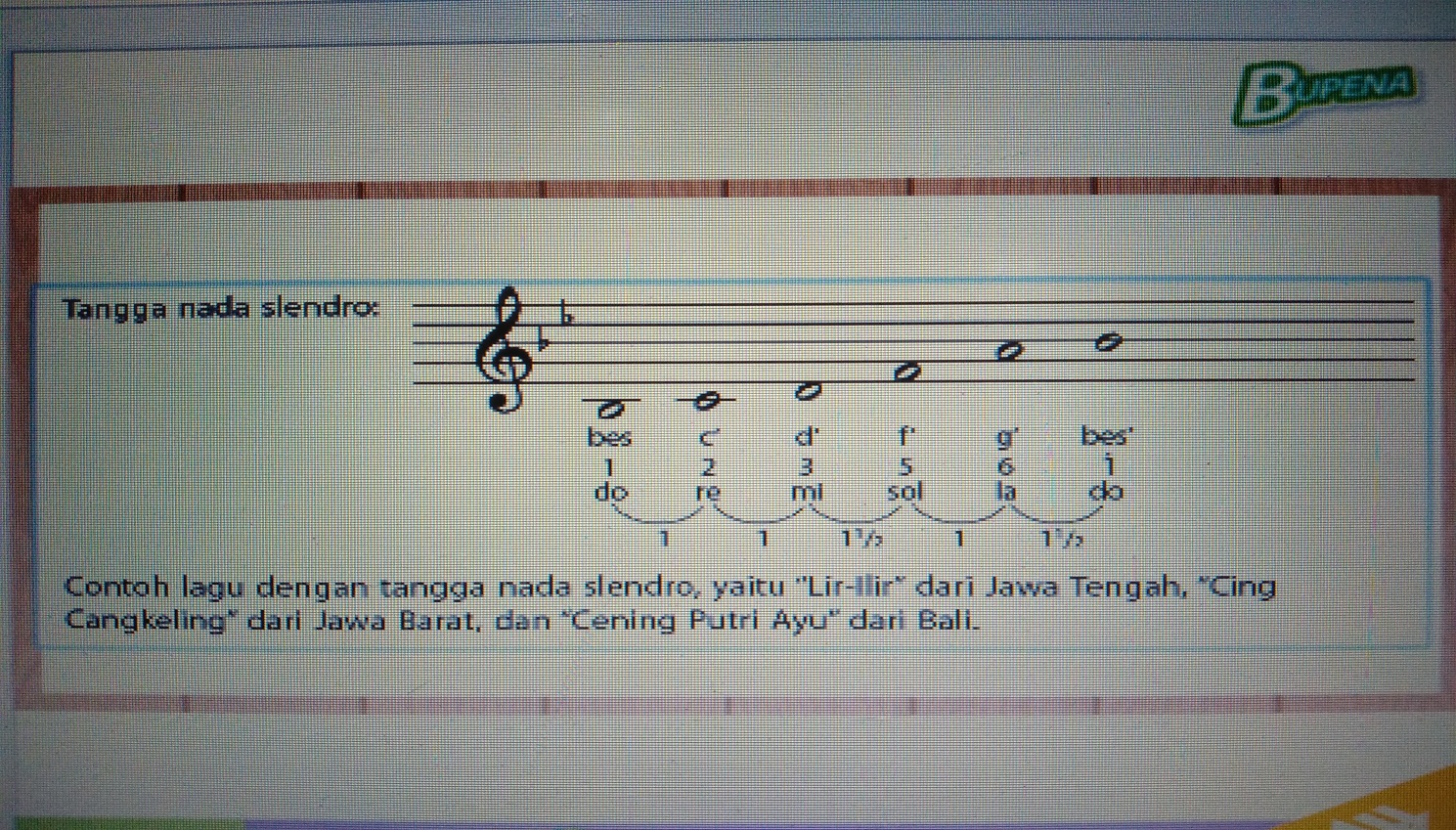